วิชาคณิตศาสตร์
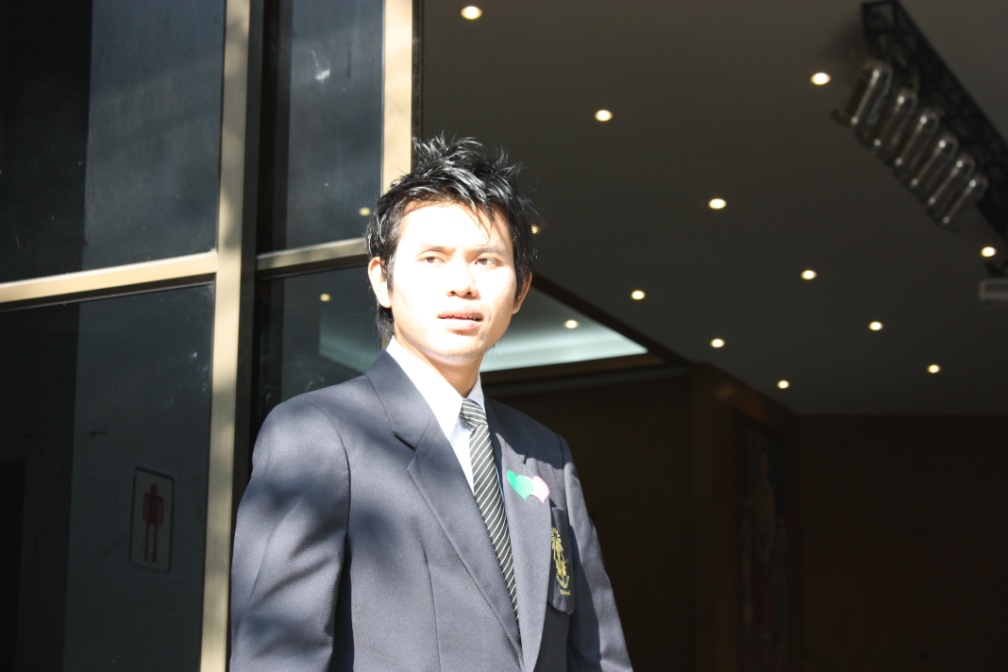 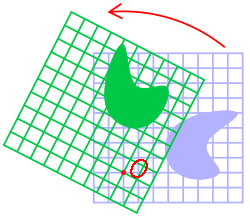 นายวรากรณ์  เล่ห์กล
กลุ่มสาระการเรียนรู้คณิตศาสตร์
โรงเรียนปทุมวิไล  
อำเภอเมือง   จังหวัดปทุมธานี
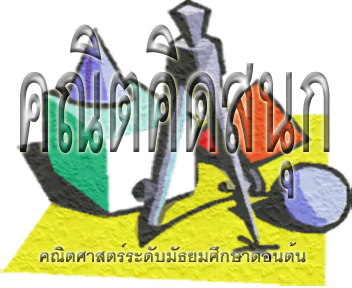 เรื่องสถิติ
หน่วยการเรียนรู้ที่ 3
ผลการเรียนรู้ที่คาดหวัง
1.	มีความคิดรวบยอดเกี่ยวกับขั้นตอนวิธีการการนำเสนอข้อมูลด้วยตารางแจกแจงความถี่ และนำไปประยุกต์ใช้ในสถานการณ์ชีวิตประจำวันได้
2.	อธิบายขั้นตอนวิธีการนำเสนอข้อมูลด้วยตารางแจกแจงความถี่
3.	เขียนแสดงการนำเสนอข้อมูลด้วยตารางแจกแจงความถี่
4.	อธิบายเกี่ยวกับความหมายประเภทของข้อมูลและรูปแบบการนำเสนอข้อมูลด้วยการแจกแจง ความถี่
5.	มีเจตคติที่ดีต่อวิชาคณิตศาสตร์
สถิติ และ ข้อมูล
สถิติ  หมายถึง ศาสตร์ที่ว่าด้วยระเบียบวิธีการทางสถิติ ซึ่งประกอบด้วยการเก็บรวบรวมข้อมูล การนำเสนอข้อมูล การวิเคราะห์และแปลความหมายข้อมูล 
ข้อมูล คือ ข้อเท็จจริงของเรื่องใดเรื่องหนึ่งที่เรามีความสนใจจะศึกษา ซึ่งอาจเป็นข้อมูลที่เกี่ยวข้องกับปริมาณ หรือไม่ใช่ปริมาณก็ได้
ประเภทของข้อมูลมี 2 ประเภท คือ
1.	ข้อมูลปฐมภูมิ (primary data)   ซึ่งเป็นข้อมูลที่ผู้ใช้ต้องเก็บรวบรวมโดยตรงจากแหล่งที่มาของข้อมูลโดยตรง โดยข้อมูลเหล่านี้ไม่มีผู้ใดเก็บรวบรวมข้อมูลไว้ก่อน เช่น การทำ     สำมะโนหรือการสำรวจจากกลุ่มตัวอย่าง
2.	ข้อมูลทุติยภูมิ (secondary data) ซึ่งข้อมูลประเภทนี้จะเป็นข้อมูลที่มีการเก็บรวบรวมไว้แล้ว เพื่อนำไปใช้ในจุดประสงค์อย่างใดอย่างหนึ่ง ซึ่งแหล่งที่มาของข้อมูลประเภทนี้จะได้มาจากหน่วยงานของราชการหรือเอกชนต่างๆ ซึ่งอาจเป็นข้อมูลเชิงปริมาณ หรือข้อมูลเชิงคุณภาพ
การนำเสนอข้อมูล
วิธีการนำเสนอข้อมูลที่นิยมใช้กันทั่วๆ ไป มี 2 แบบ คือ 
     1. การนำเสนออย่างไม่เป็นแบบแผน 
		อาจนำเสนอในรูปข้อความ หรือ ข้อความกึ่งตาราง 
   2. การนำเสนออย่างเป็นแบบแผน 
	   ซึ่งนำเสนอข้อมูลในรูปตาราง แผนภาพ และแผนภูมิต่างๆ กราฟเส้น 
	   การจะนำเสนอข้อมูลแบบใดขึ้นอยู่กับลักษณะของข้อมูล และจุดมุ่งหมายของผู้นำเสนอข้อมูลนั้น
การนำเสนออย่างไม่เป็นแบบแผน
1.1  การนำเสนอในรูปของบทความ 
    เช่น  " ในระยะเวลา  1  ปีที่ผ่านมาการเมืองของไทยอยู่ในสภาพที่ขาดเสถียรภาพ   มีการเดินขบวนเรียกร้องในด้านต่างๆมากมาย เนื่องจากความเป็นอยู่ที่แตกต่างกัน   พระบาทสมเด็จพระเจ้าอยู่หัว  ท่านได้ให้แนวทางในการดำเนินชีวิตแบบเศรษฐกิจพอเพียงและแนวทางสมานฉันท์เพื่อให้ความเป็นอยู่ที่ดีและเกิดความปองดองในชาติ"
1.2  การนำเสนอข้อมูลในรูปของข้อความกึ่งตาราง  เป็นการนำเสนอข้อมูลที่มีข้อความและมีส่วนหนึ่งนำเสนอข้อมูลด้วยตาราง   เช่น
การนำเสนออย่างไม่เป็นแบบแผน
"การท่องเที่ยวจังหวัดเชียงใหม่ได้มีแผนกลยุทธในการจัดการด้านการท่องเที่ยว  ทำให้มีนักท่องเที่ยวทั้งนอกประเทศและในประเทศสนใจมาท่องเที่ยวในจังหวัดเชียงใหม่ ได้ ดังตาราง
ตารางแสดงจำนวนนักท่องเที่ยวจังหวัดเชียงใหม่  พ.ศ. 2545 - 2547
การนำเสนอข้อมูลอย่างเป็นแบบแผน
การนำเสนอข้อมูลโดยใช้ตาราง
อัตราการเสียชีวิตจากอุบัติเหตุในปี พ.ศ. 2546
การนำเสนอข้อมูลโดยใช้แผนภูมิแท่ง
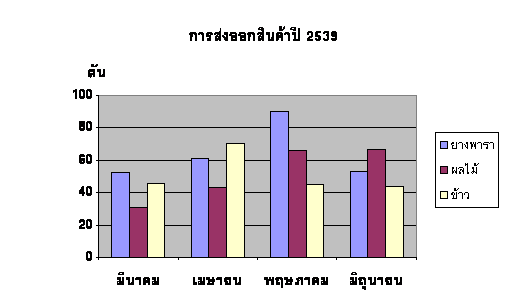 การนำเสนอข้อมูลโดยใช้แผนภูมิวงกลม
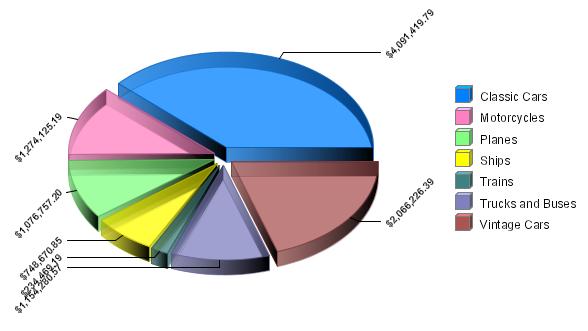 การนำเสนอข้อมูลโดยใช้แผนภูมิรูปภาพ
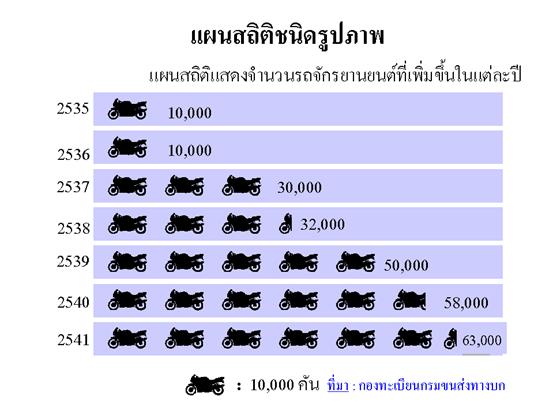 การนำเสนอข้อมูลโดยใช้กราฟเส้น
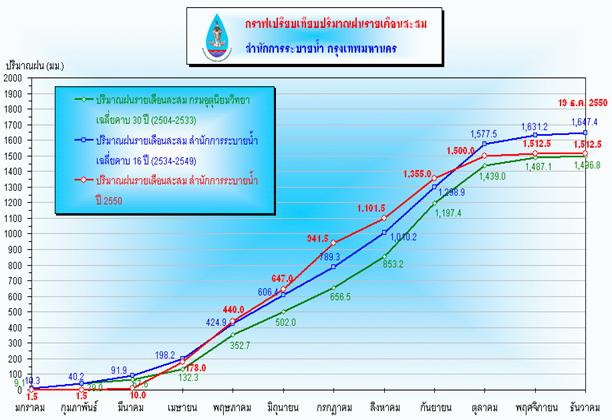 มาทำแบบฝึกหัดกันเถอะ
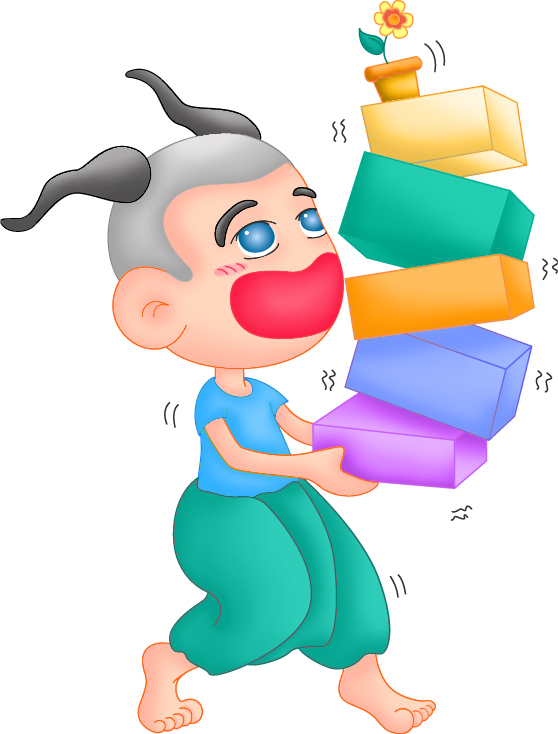 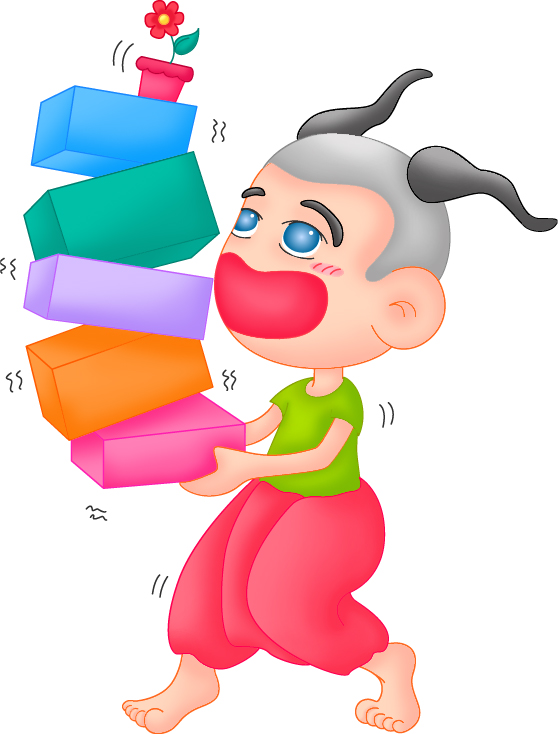 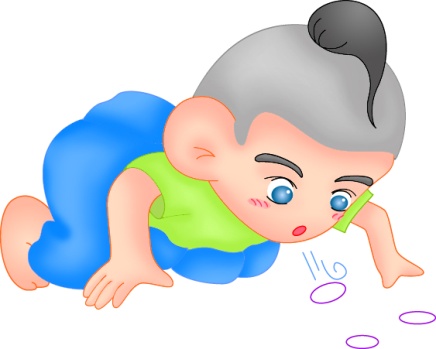 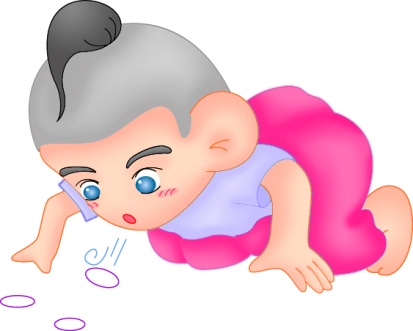 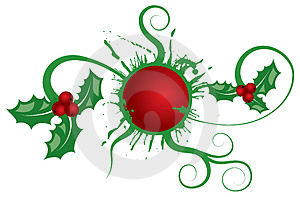 ข้อมูลปฐมภูมิเป็นข้อมูลที่มีการเก็บรวบรวมข้อมูลไว้แล้ว
ถูกต้องนะครับ
ผิดครับท่าน
จากกราฟยางพารามียอดส่งออกมากที่สุดในเดือนใด
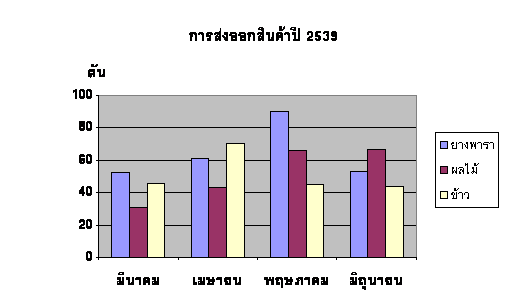 มีนาคม
เมษายน
พฤษภาคม
มิถุนายน
ประเภทของการนำเสนอข้อมูลมีอะไรบ้าง
<Keyboard will appear here based on shape and location of this rectangle.>
จับคู่ดูสิ
ว่าแต่ละภาพเป็นการนำเสนอข้อมูลแบบใด
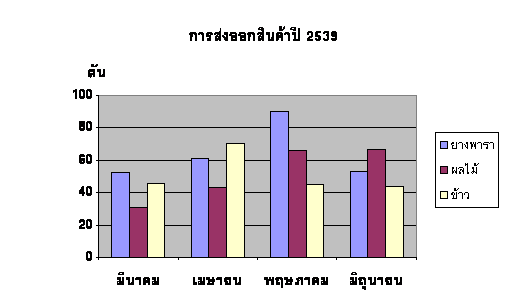 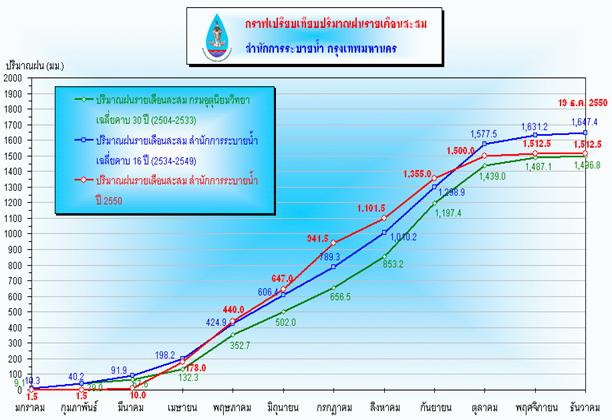 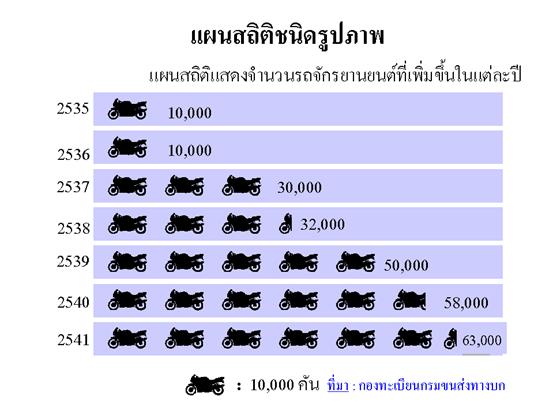 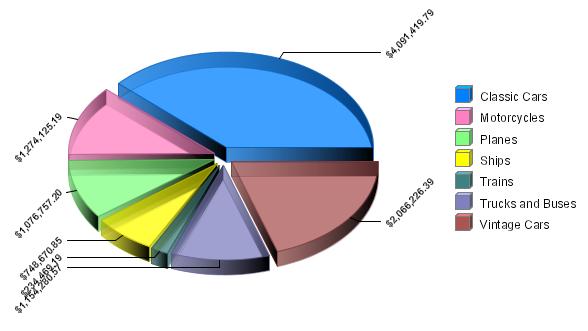 แผนภูมิวงกลม
แผนภูมิรูปภาพ
แผนภูมิแท่ง
กราฟเส้น
ปีไหนขายได้เท่าไหร่
ยกข้อความไปต่อท้ายปี พ.ศ. ได้เลย
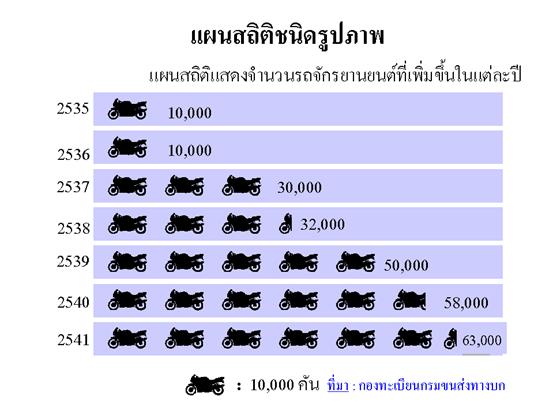 50,000
วางตรงนี้เลย
10,000
30,000
วางตรงนี้เลย
58,000
63,000
วางตรงนี้เลย
32,000
วางตรงนี้เลย
10,000
วางตรงนี้เลย
วางตรงนี้เลย
วางตรงนี้เลย
<Scoreboard will appear here, leave shape as-is.>